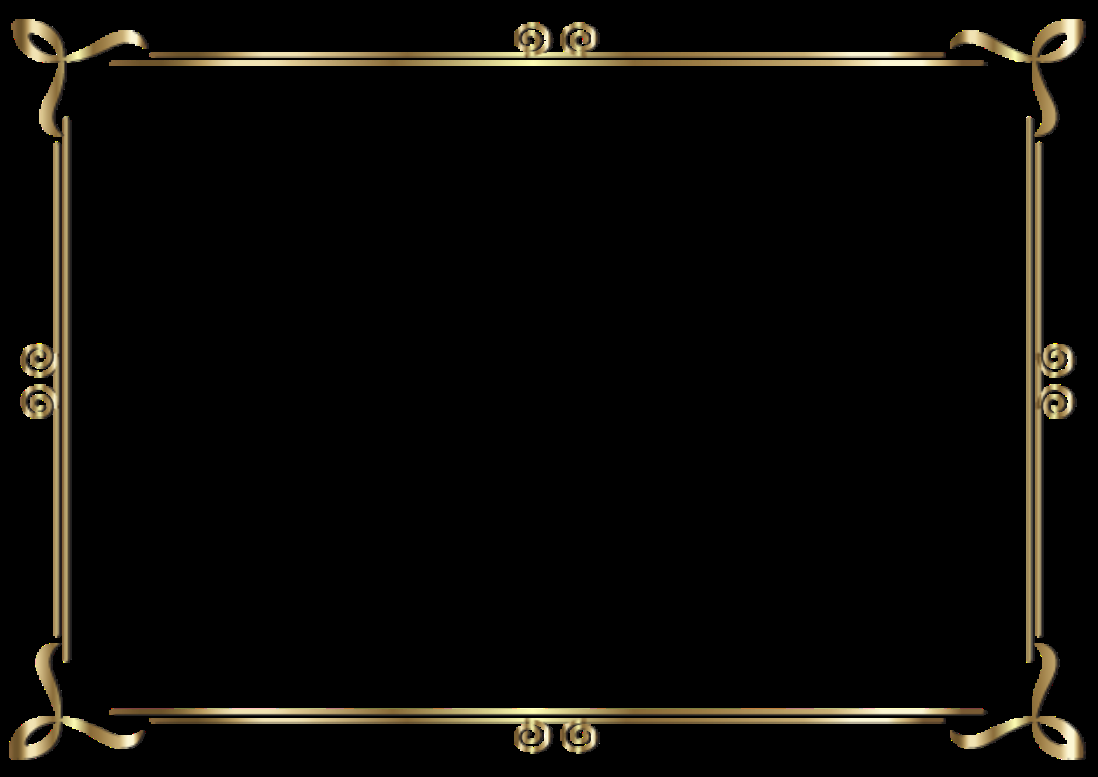 ГАУ ДПО ЯО ИРОРегиональное методическое объединение учителей-логопедов Ярославской области
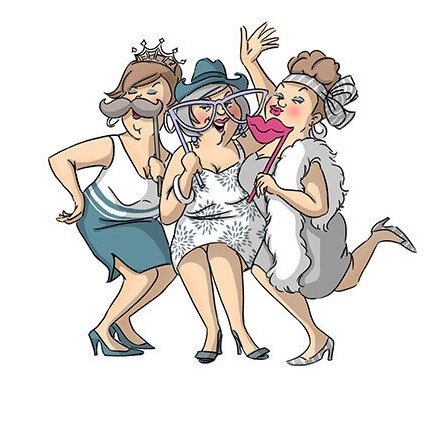 ЛОГОБАТТЛ

28 марта 2023г.
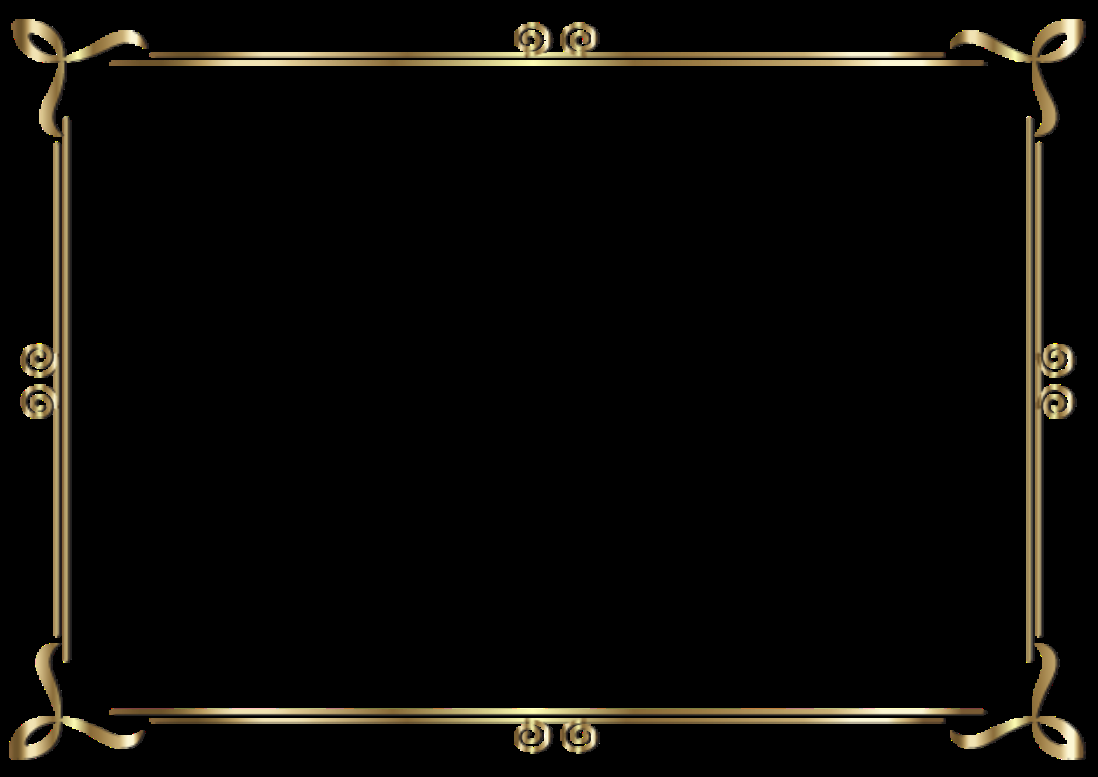 Конкурс № 1

«БИАТЛОН»
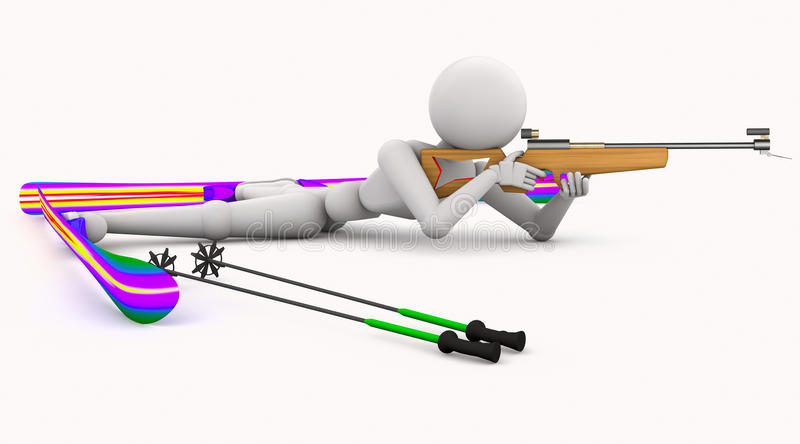 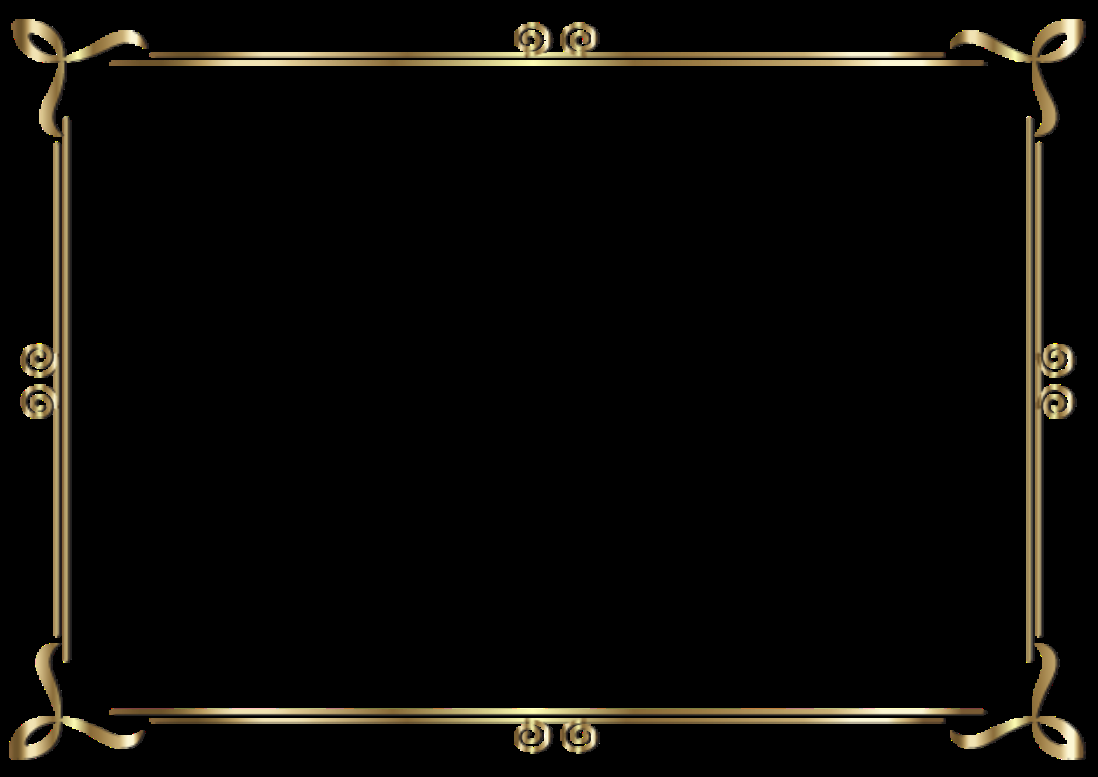 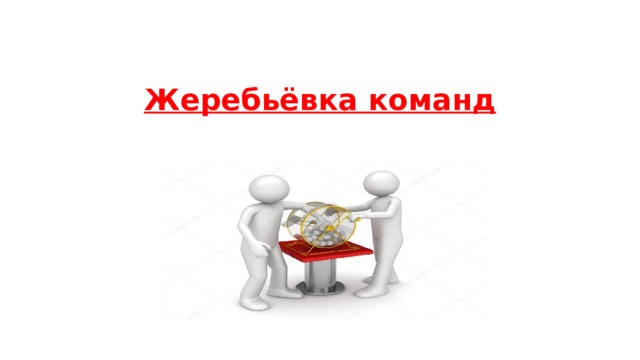 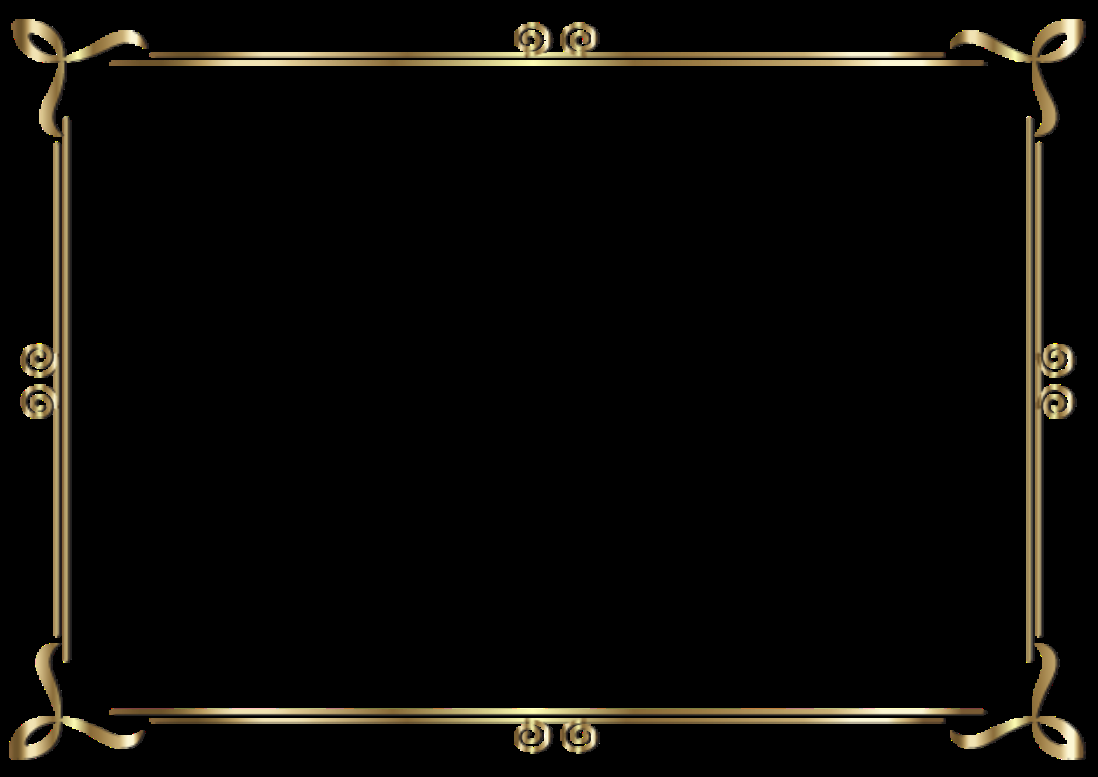 Конкурс
«ЖВЕЖДА в ШОКЕ»
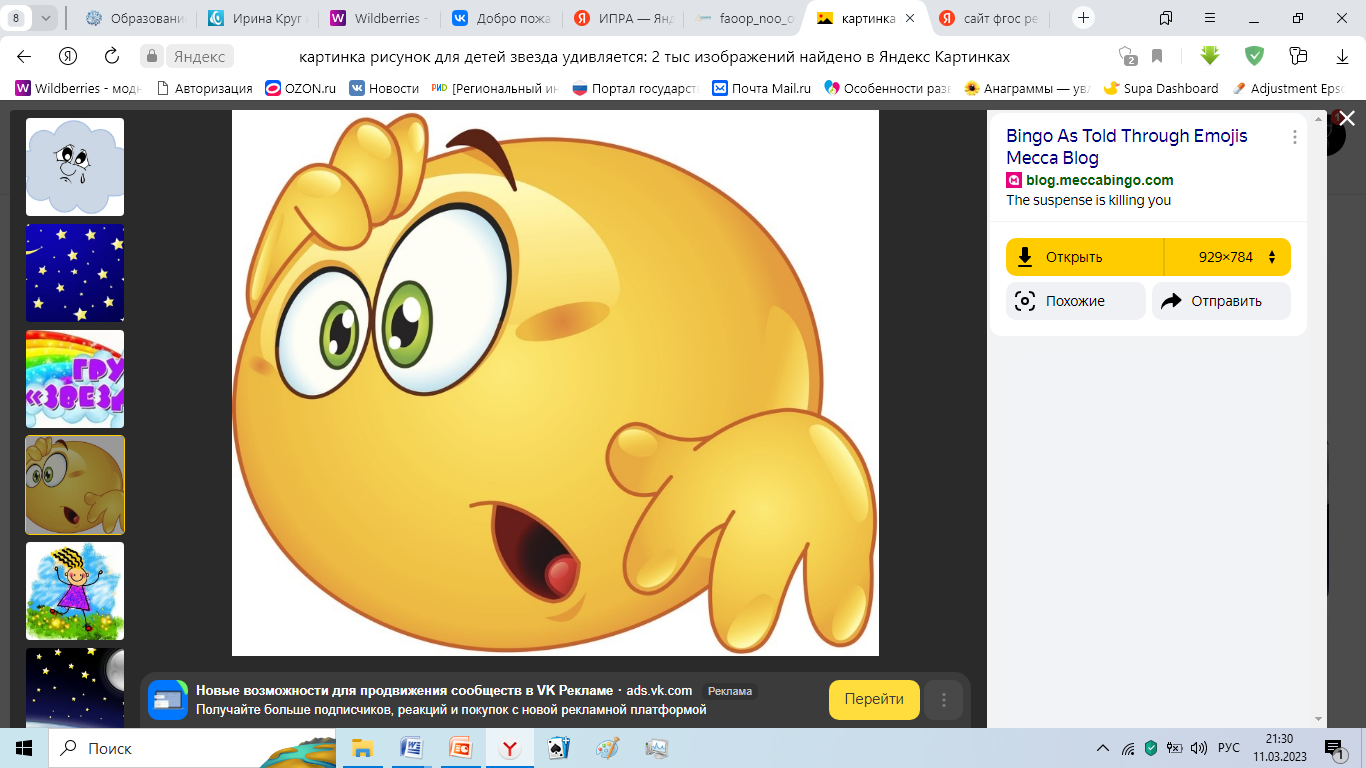 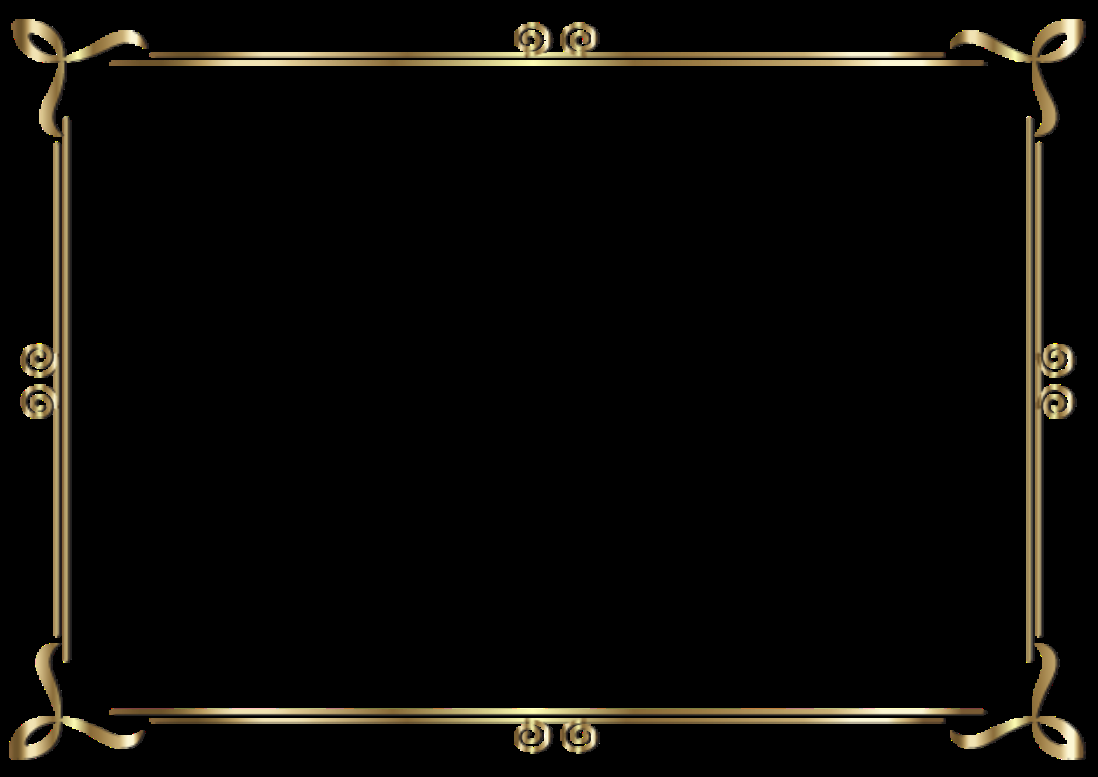 Конкурс
«Просодия, как она есть» 
или цифровые стихи
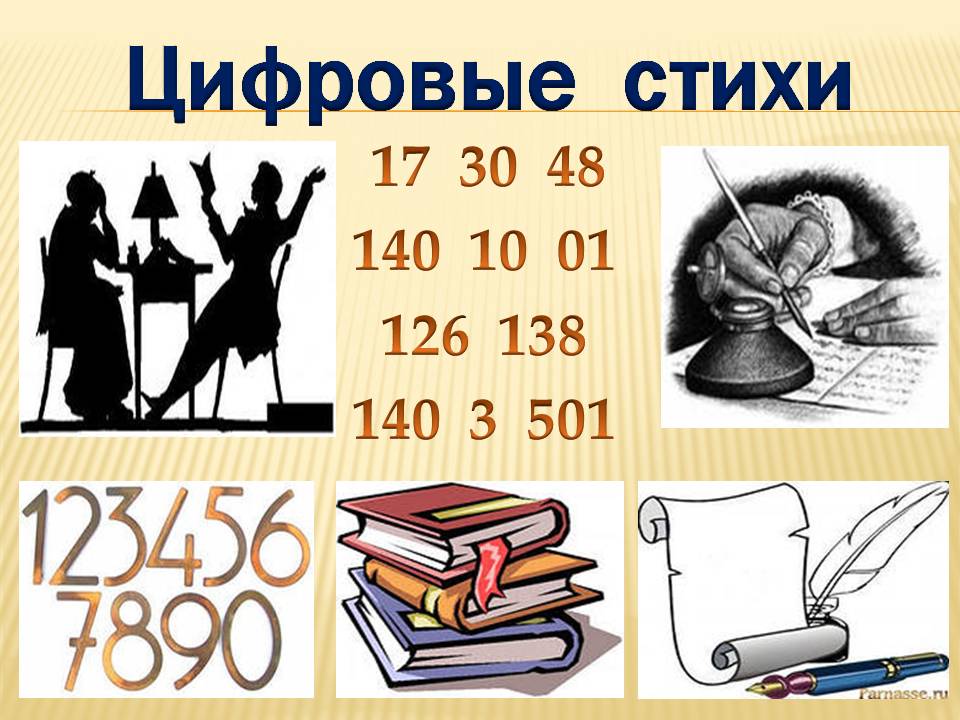 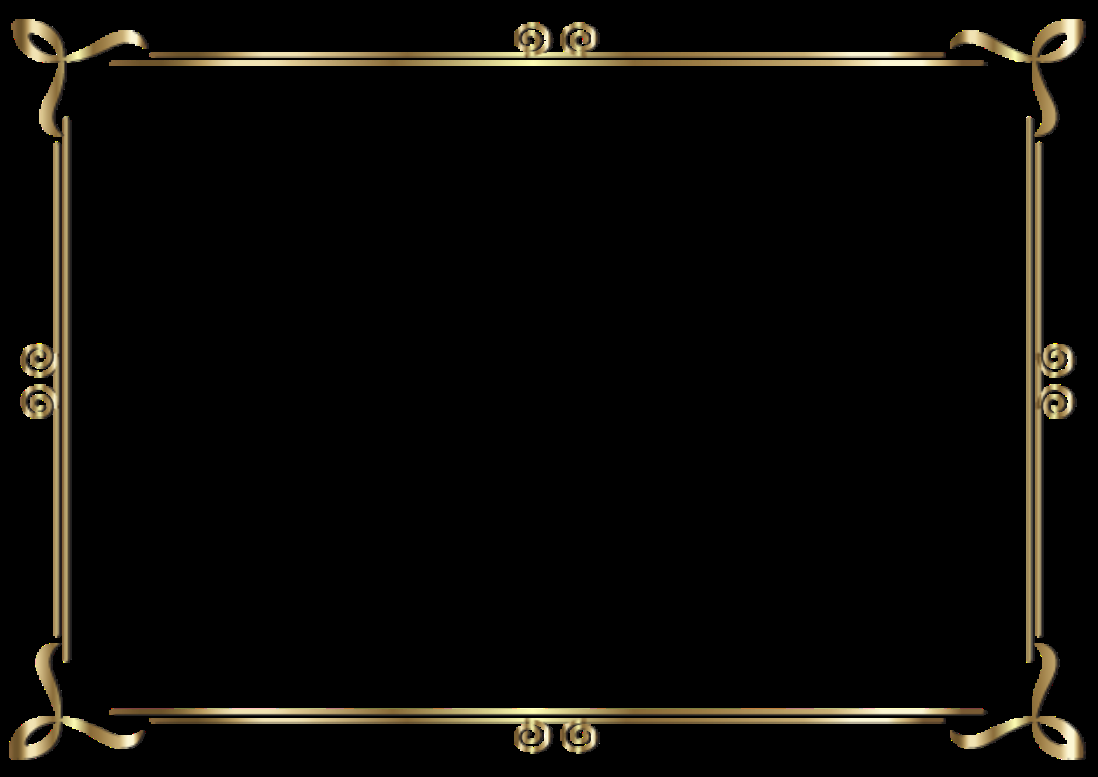 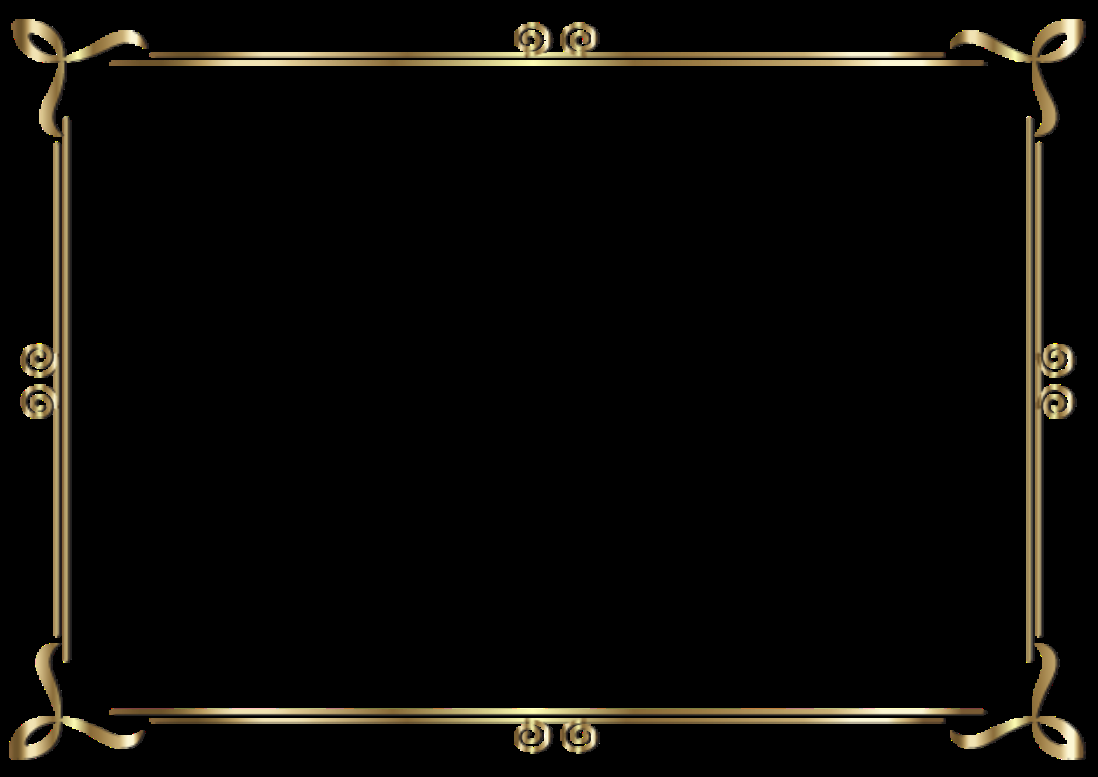 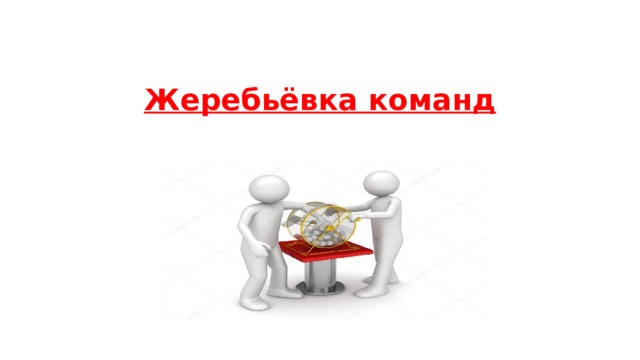